Les aliments associés à la France
Ch. 5  lexique
Une baguette
Une tartine:une tartine
du pain, du beurre, de la confiture... Bon appétit!
http://confituresardennes.blogspot.com/2008/08/mirabellesct-cuisine.html
Un petit-déjeuner à la française….
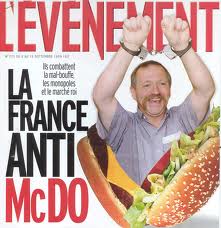 Produits du terroir vs. McDo
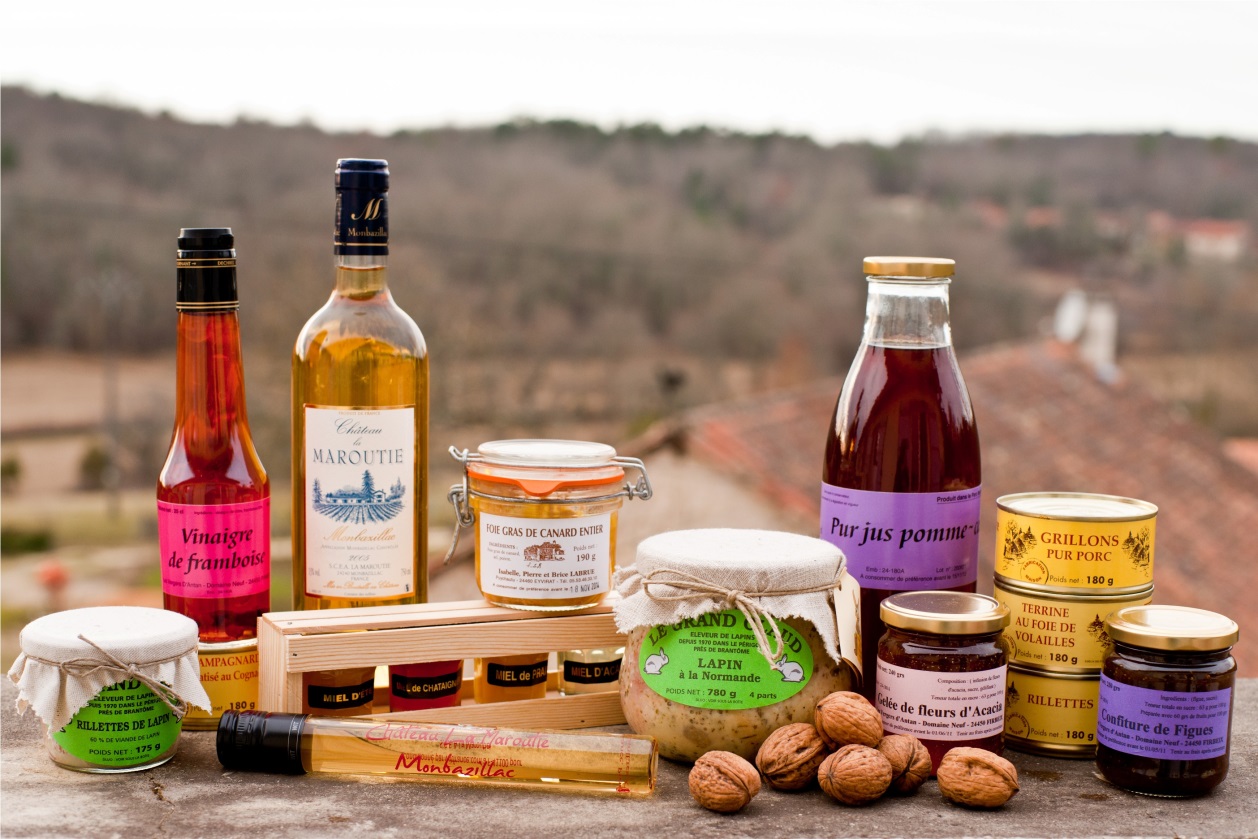 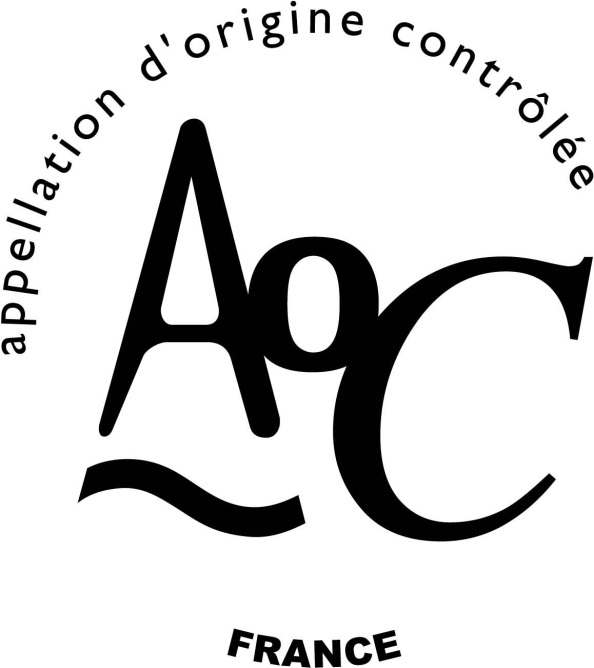 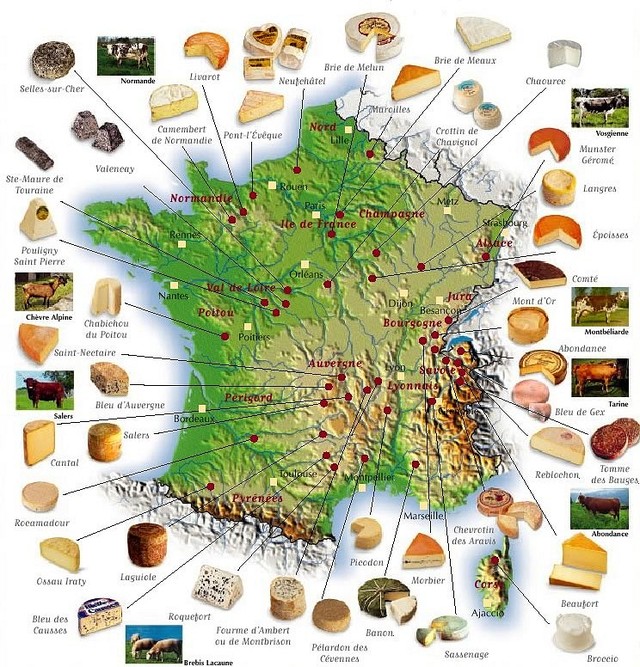 Une bouteille de lait
“What is the most distinctive thing you notice in a French supermarket, that tells you that you are in France?” I asked P. one of the many days when I was pondering and reflecting on cultural differences. I imagined that he was going to tell me “the cheese section“, or perhaps the “boucherie display ” but instead, he exclaimed “les crèmes desserts et les yaourts !”
http://www.latartinegourmande.com/2008/07/07/chocolate-vanilla-pot-creme-french-dessert/
Le vin!  Un vignoble = a vineyard
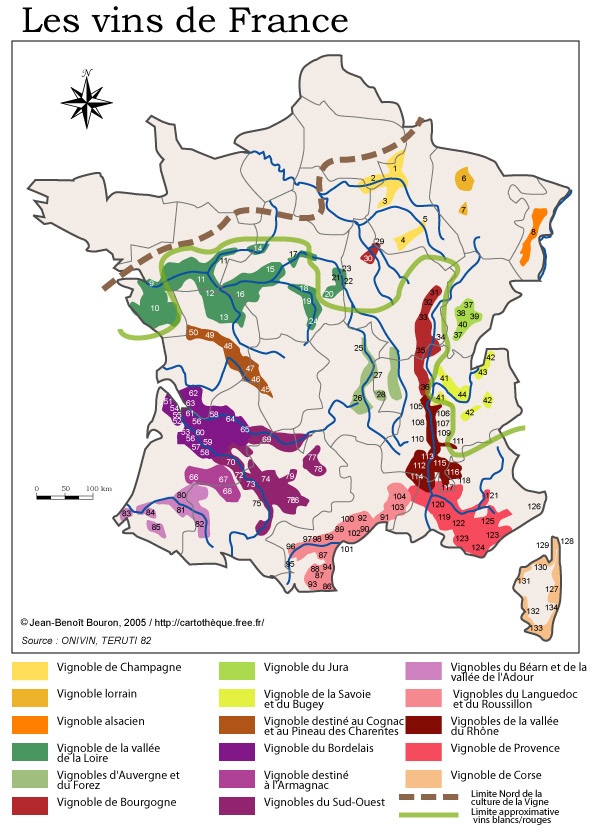 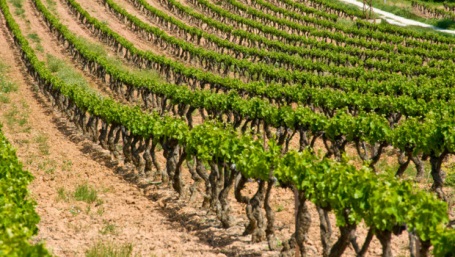 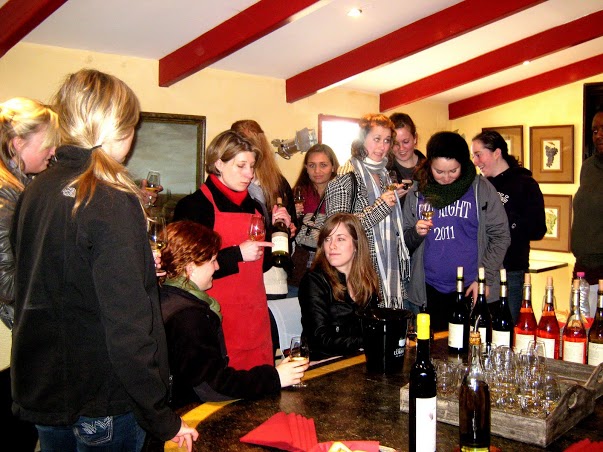 Les  pâtisseries élégantes!
Miam miam!!!
Des biscuits:  “des macarons”
Ce garçon a de la chance!
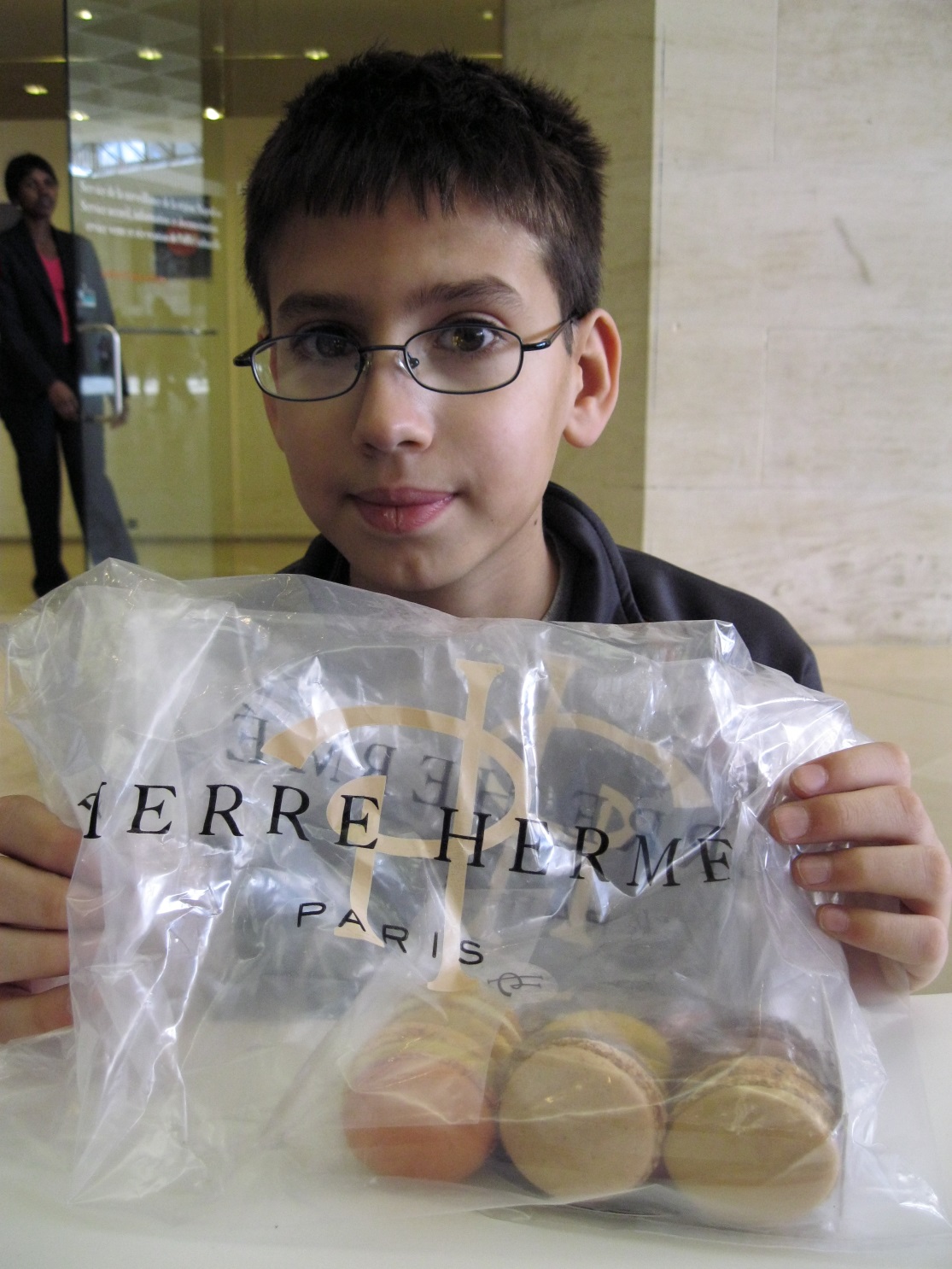